THE SEAH FAMILY
Family of 4
>1500 BV / QUARTER
[Speaker Notes: Change from Month -> Quater]
Are you a shop.com household?
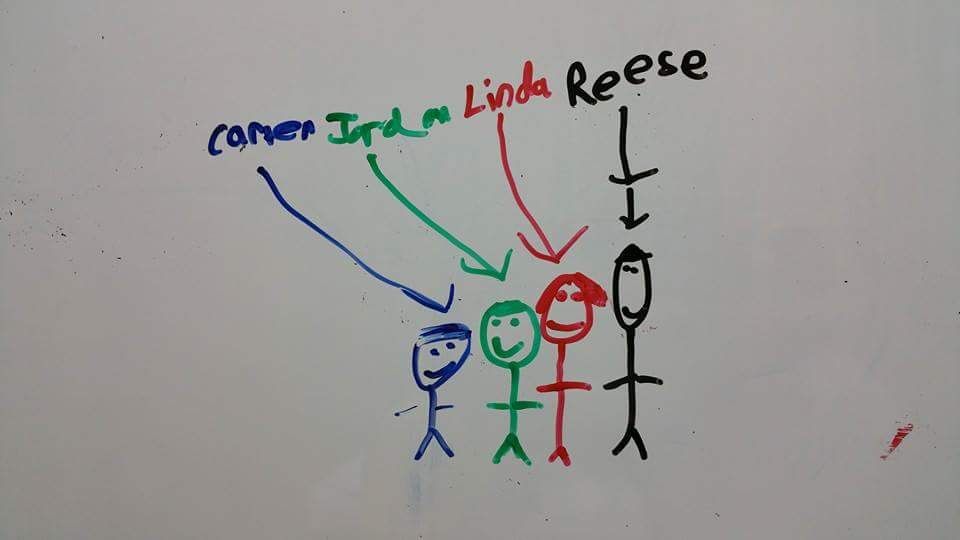 IT STARTS WITH YOU!
Adjust Your Shopping Behavior
[Speaker Notes: Replace the whole slide.]
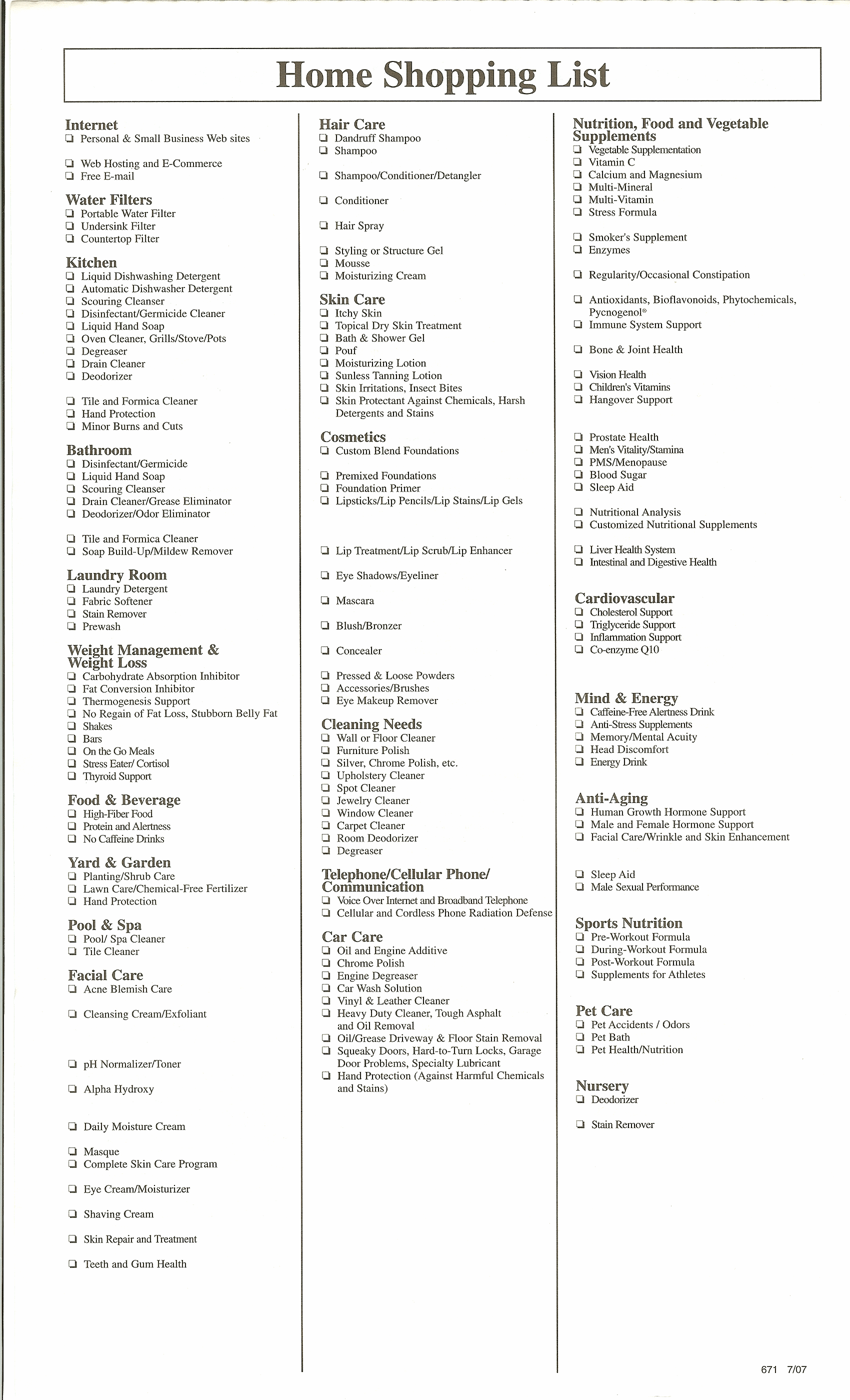 be a product of the product
Home shopping list
[Speaker Notes: Replace the whole slide.]
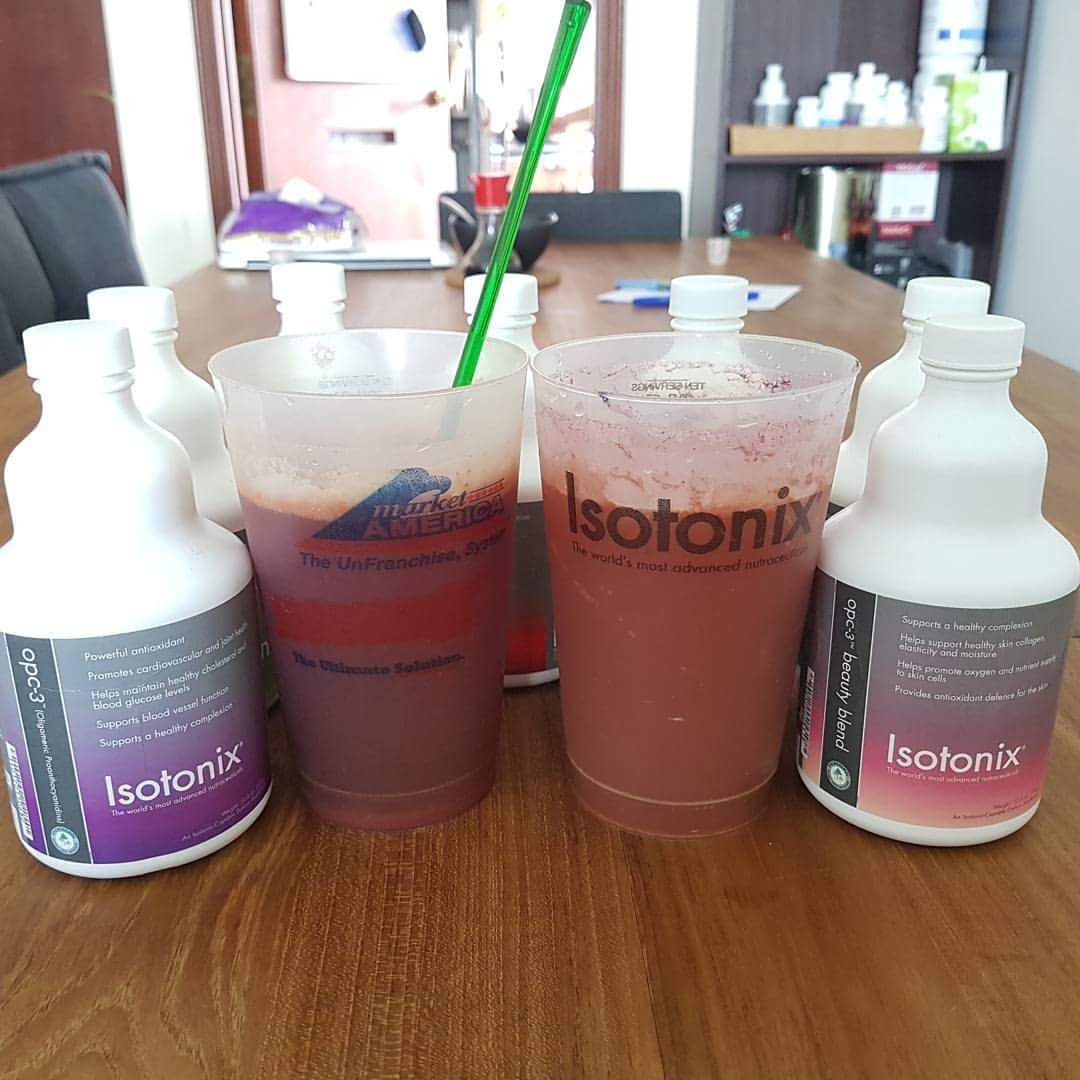 [Speaker Notes: Replace with this slide.]
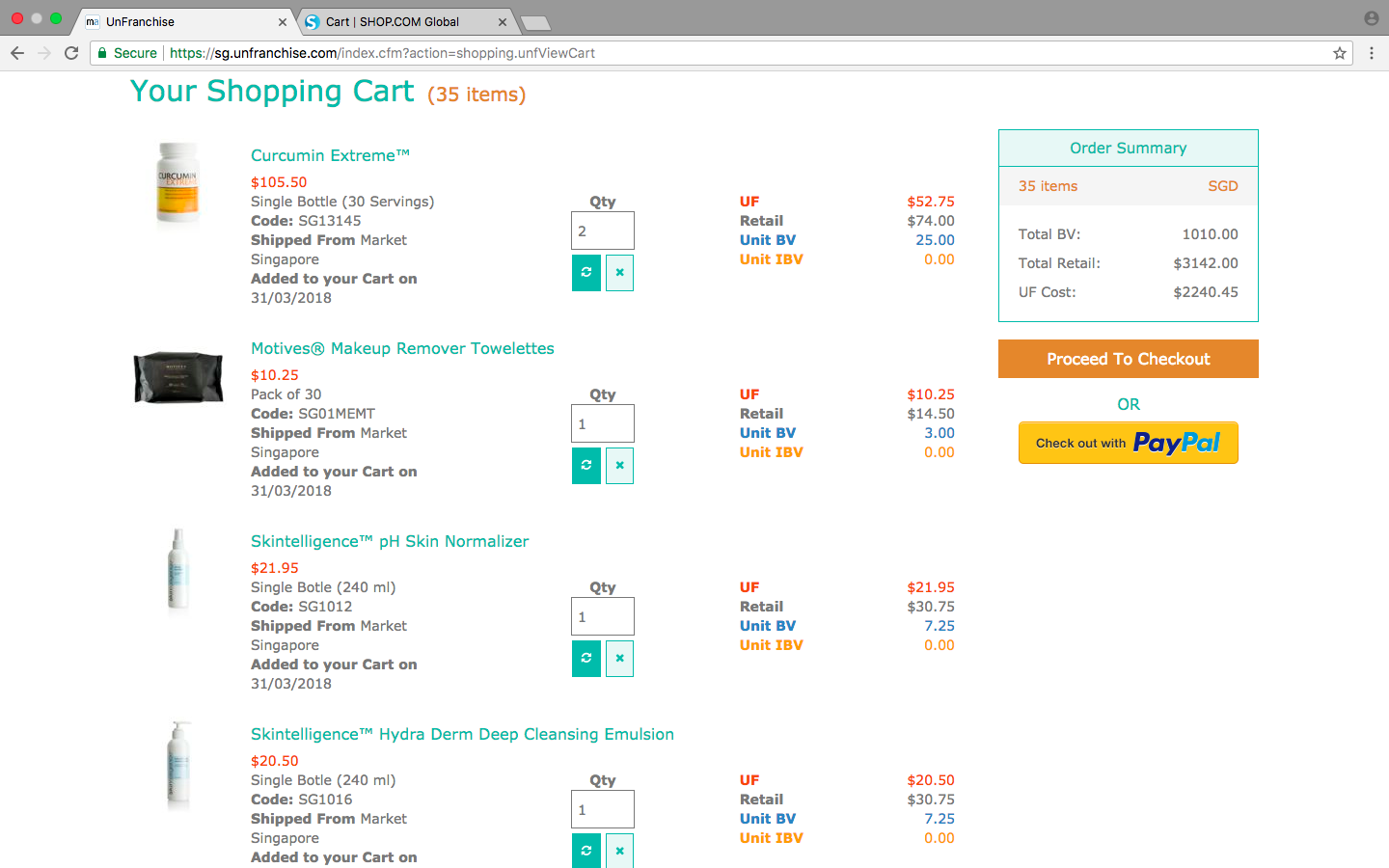 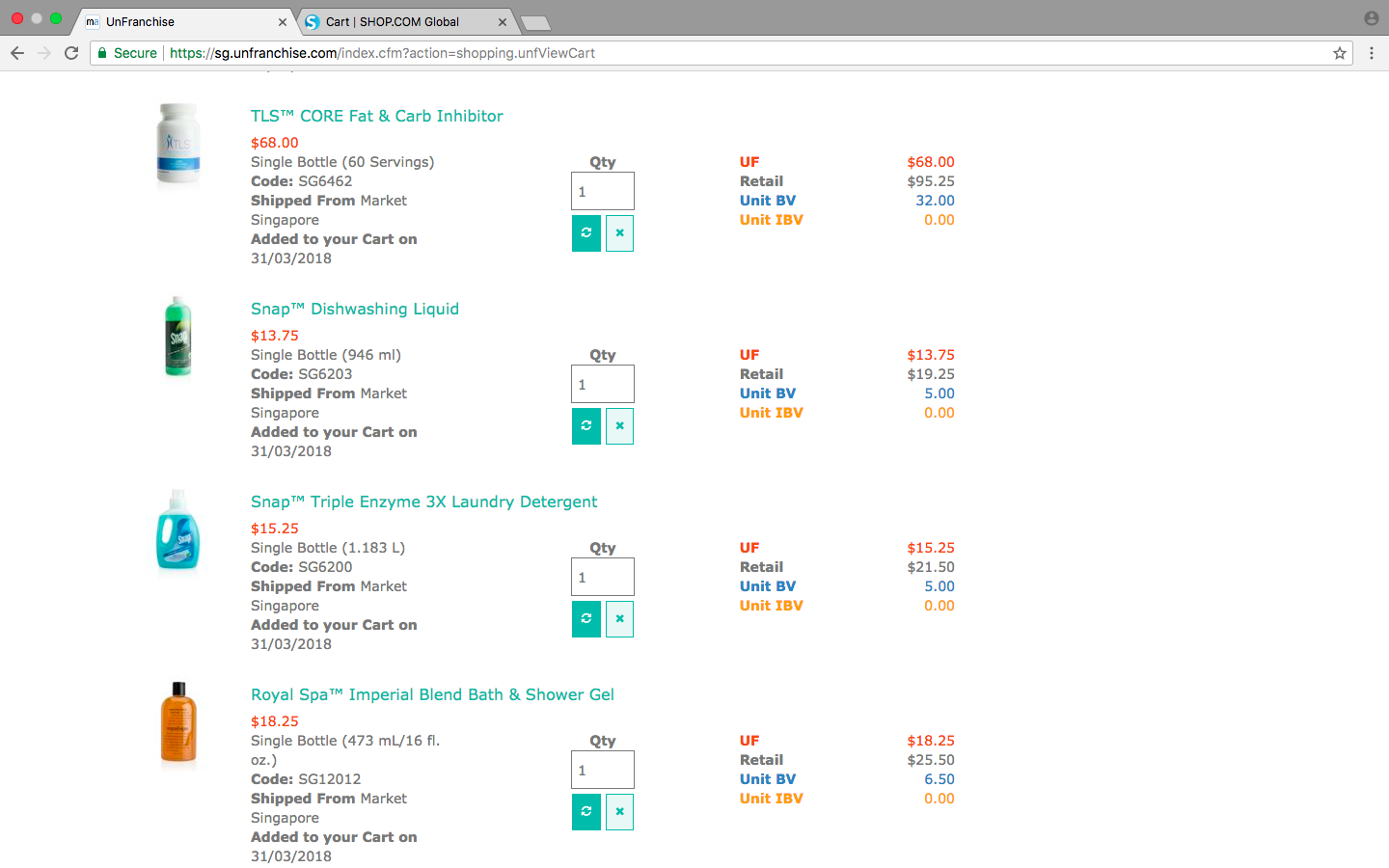 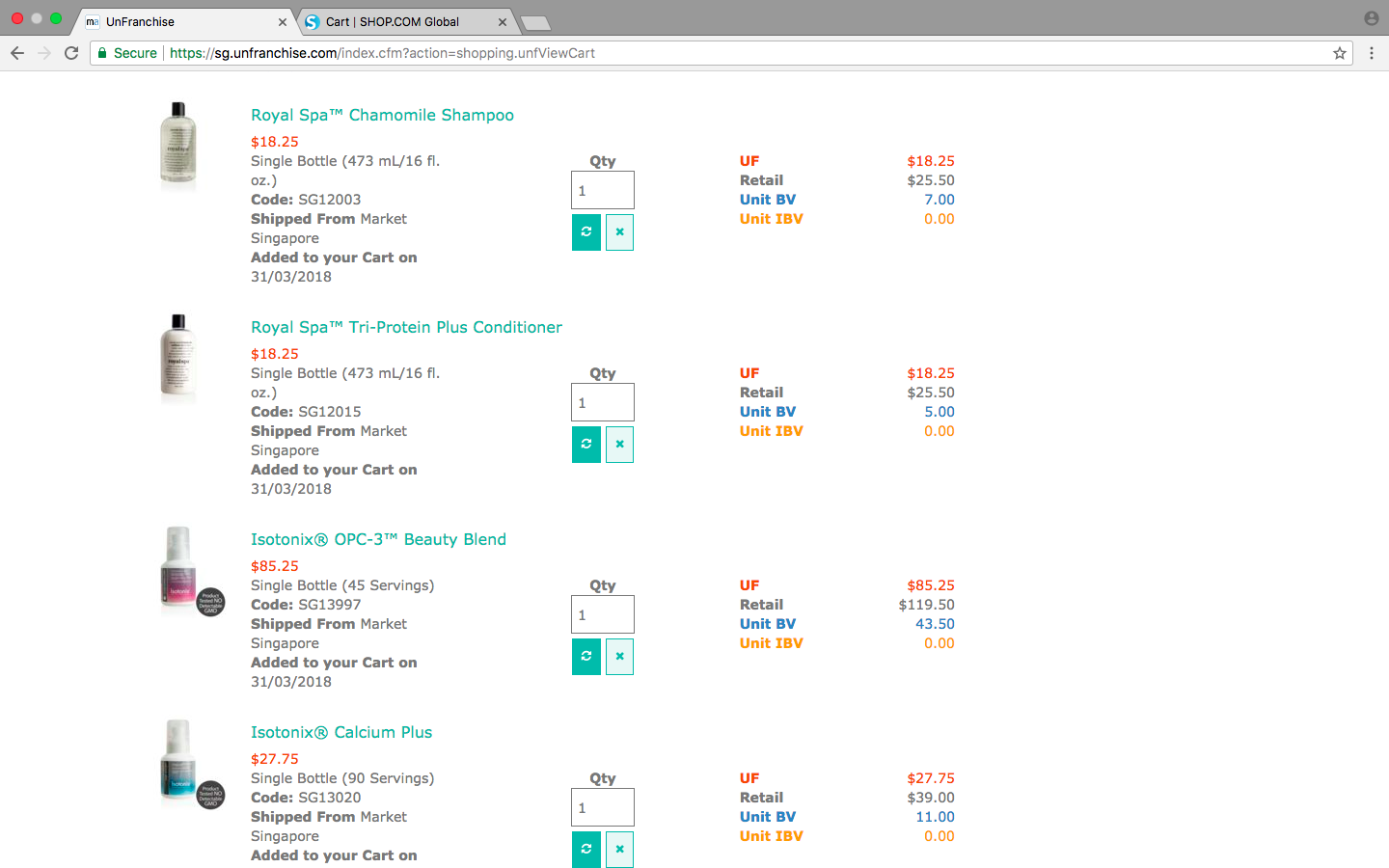 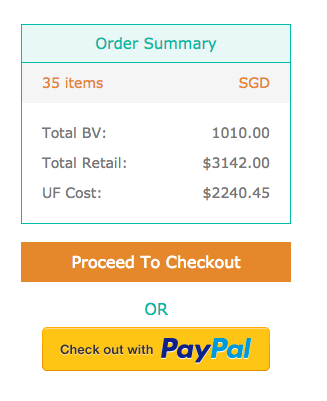 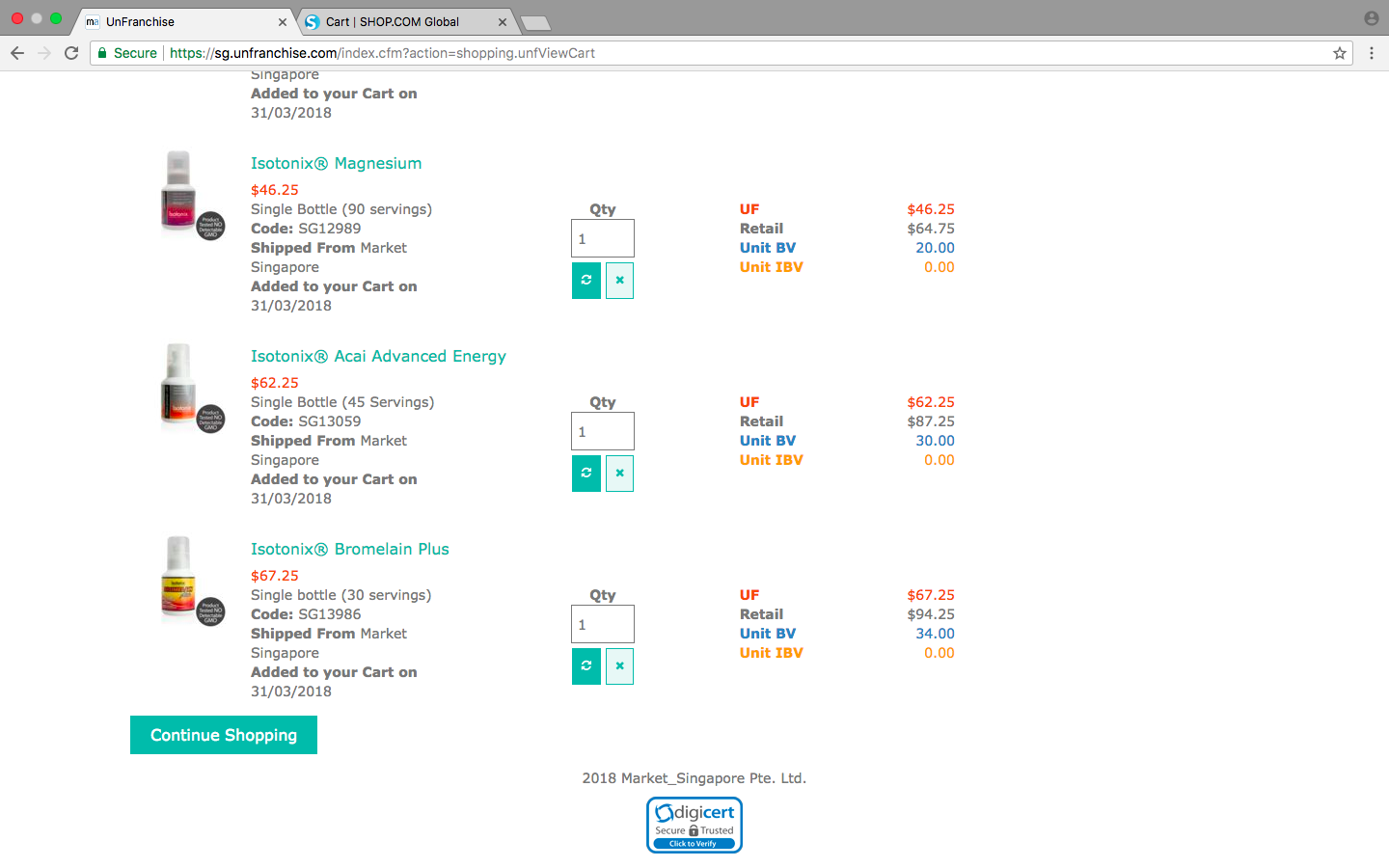 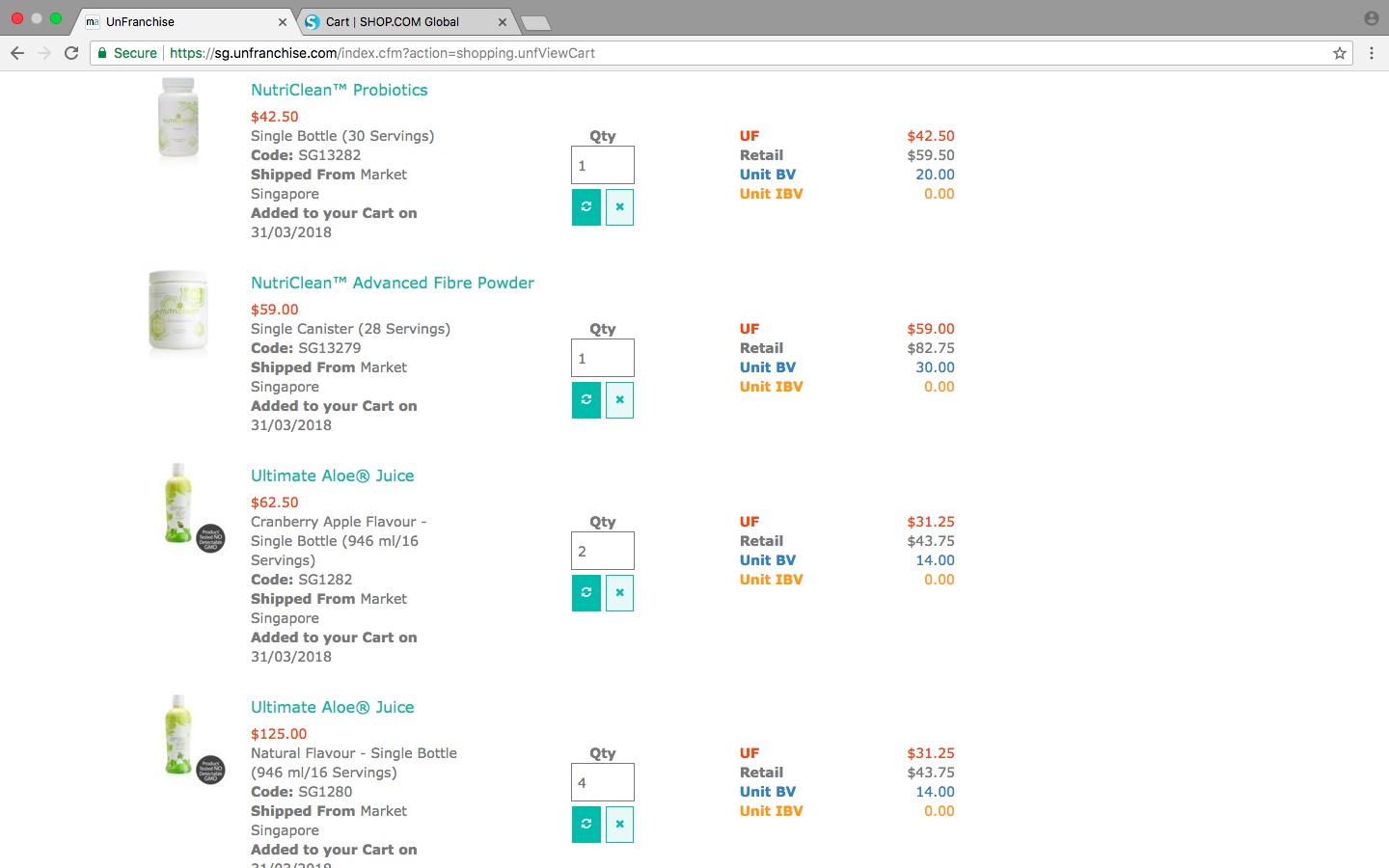 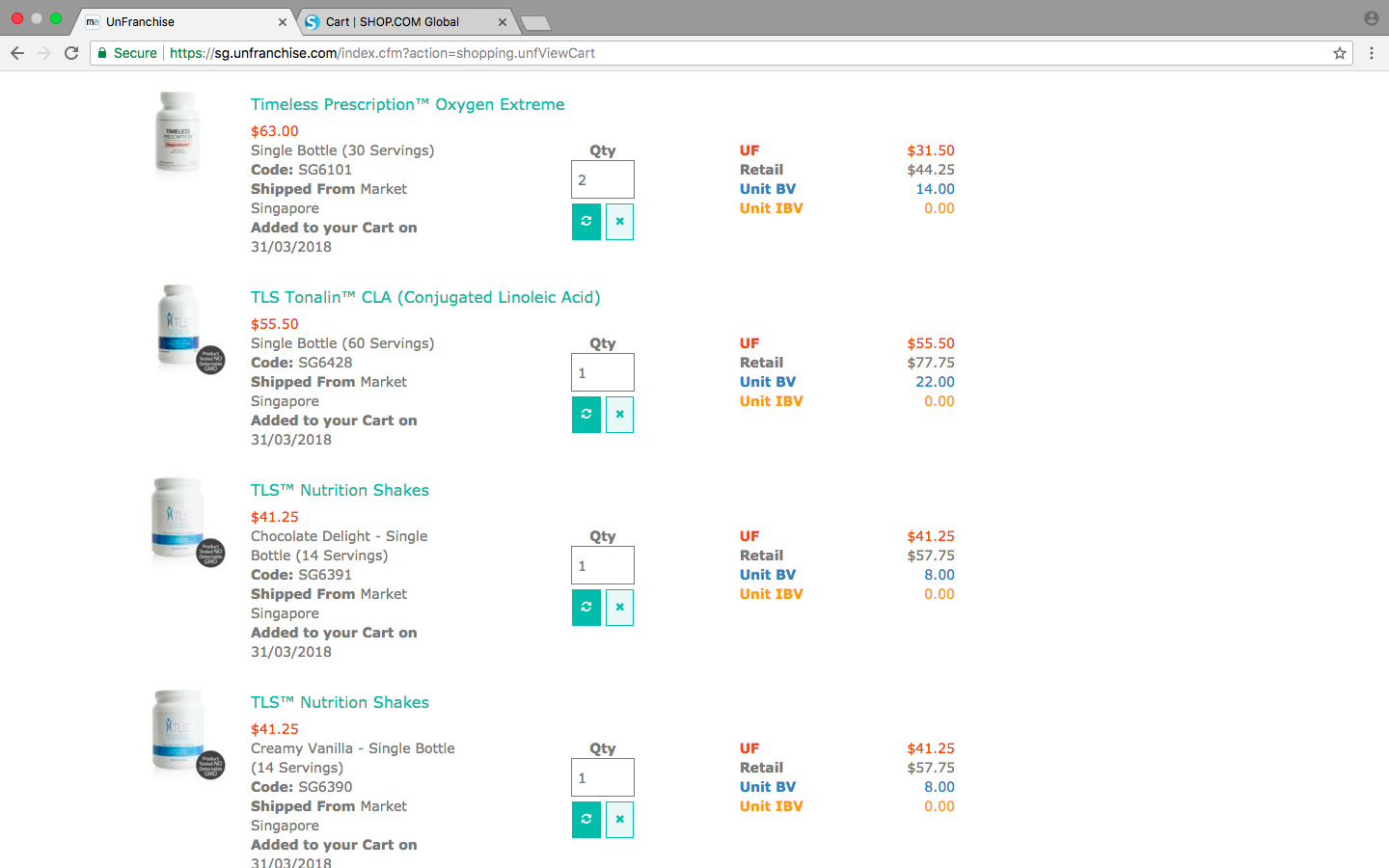 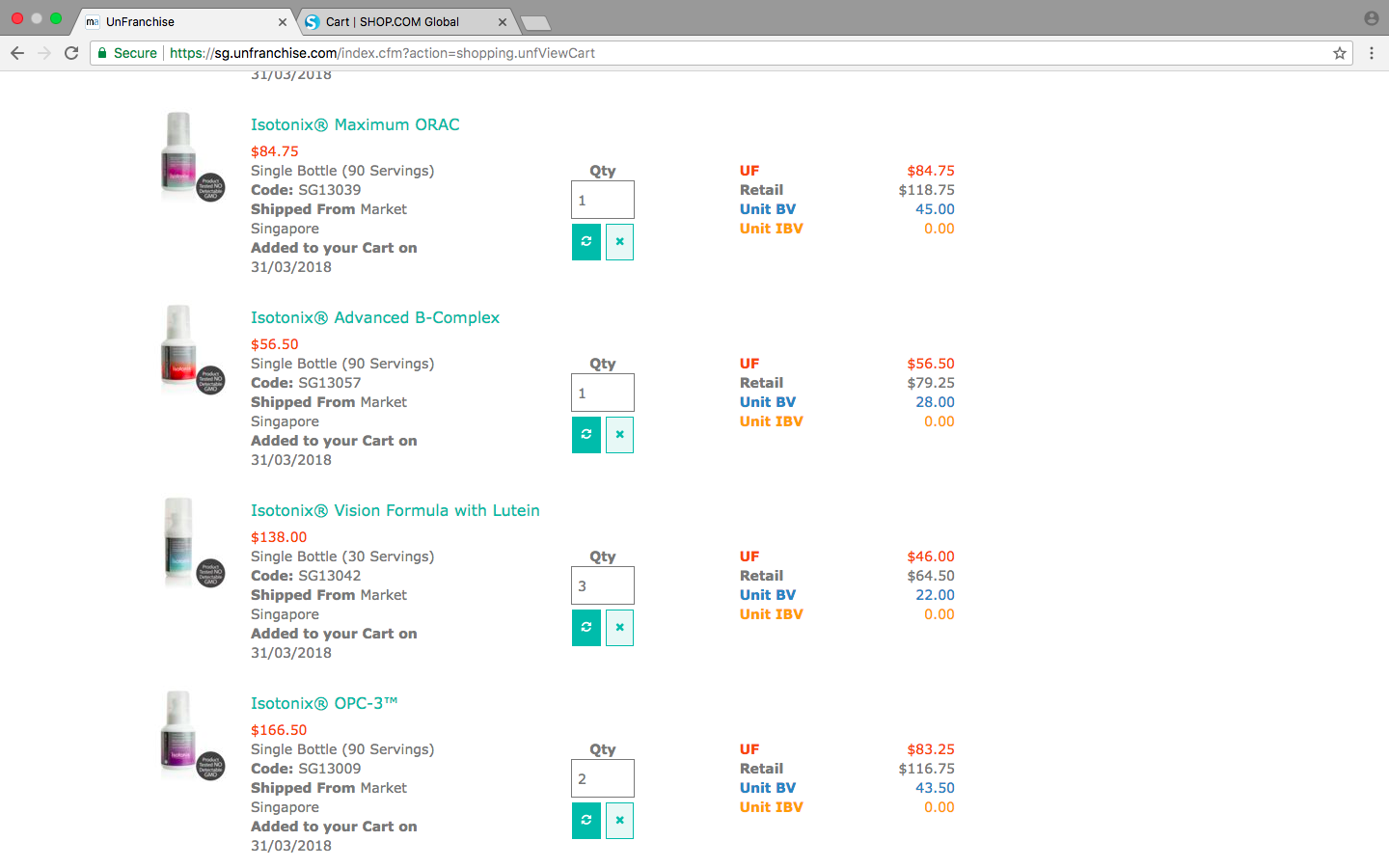 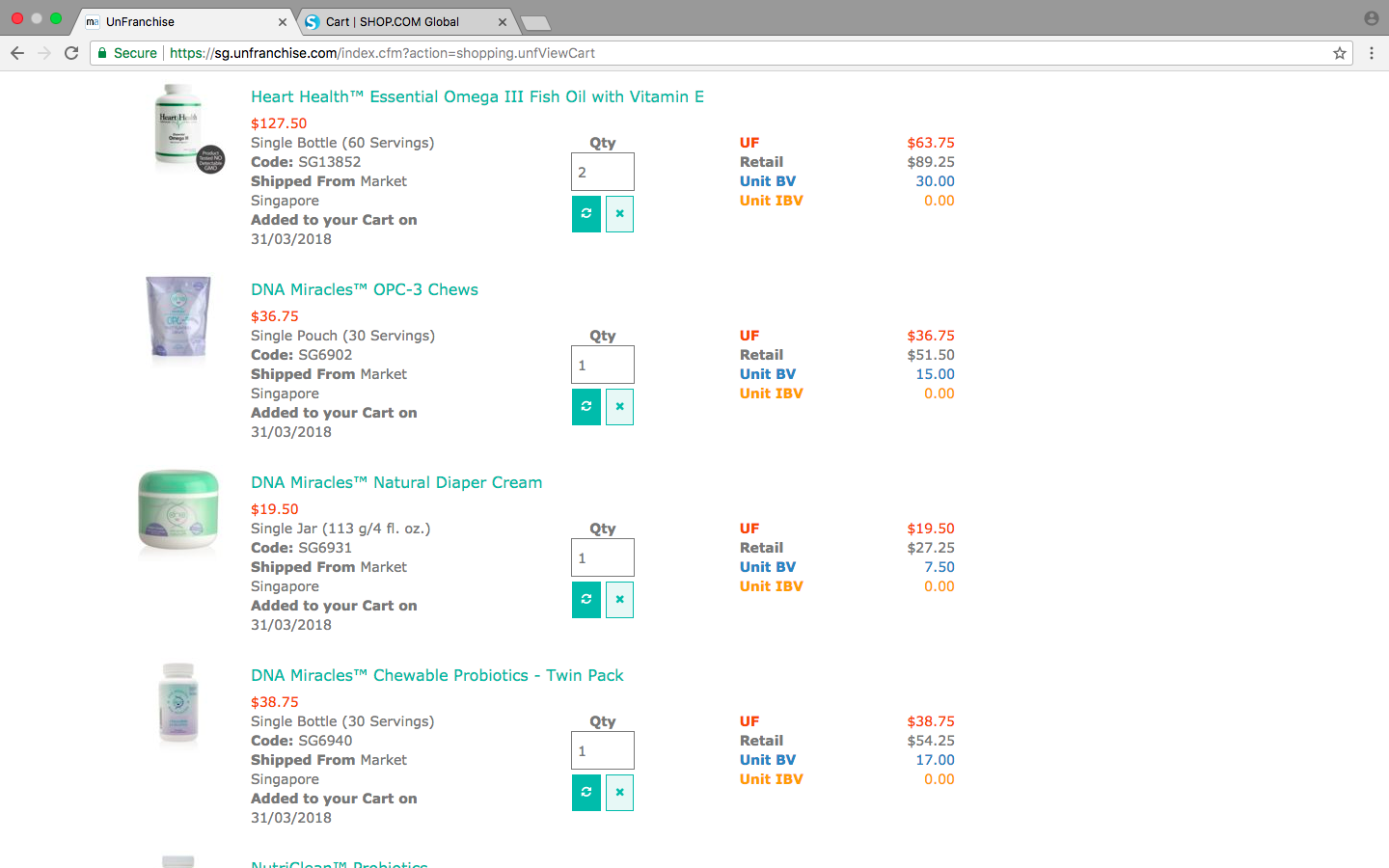 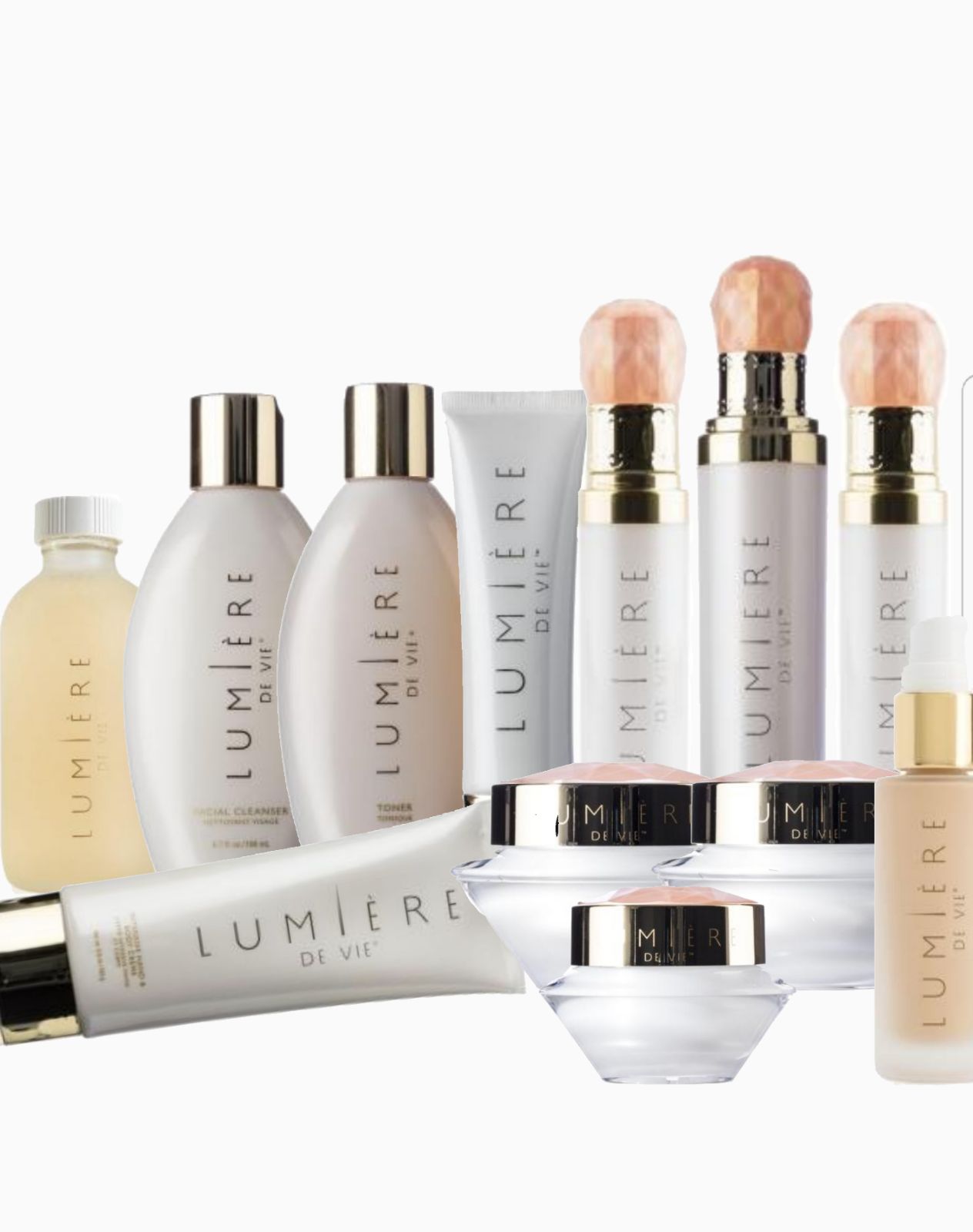 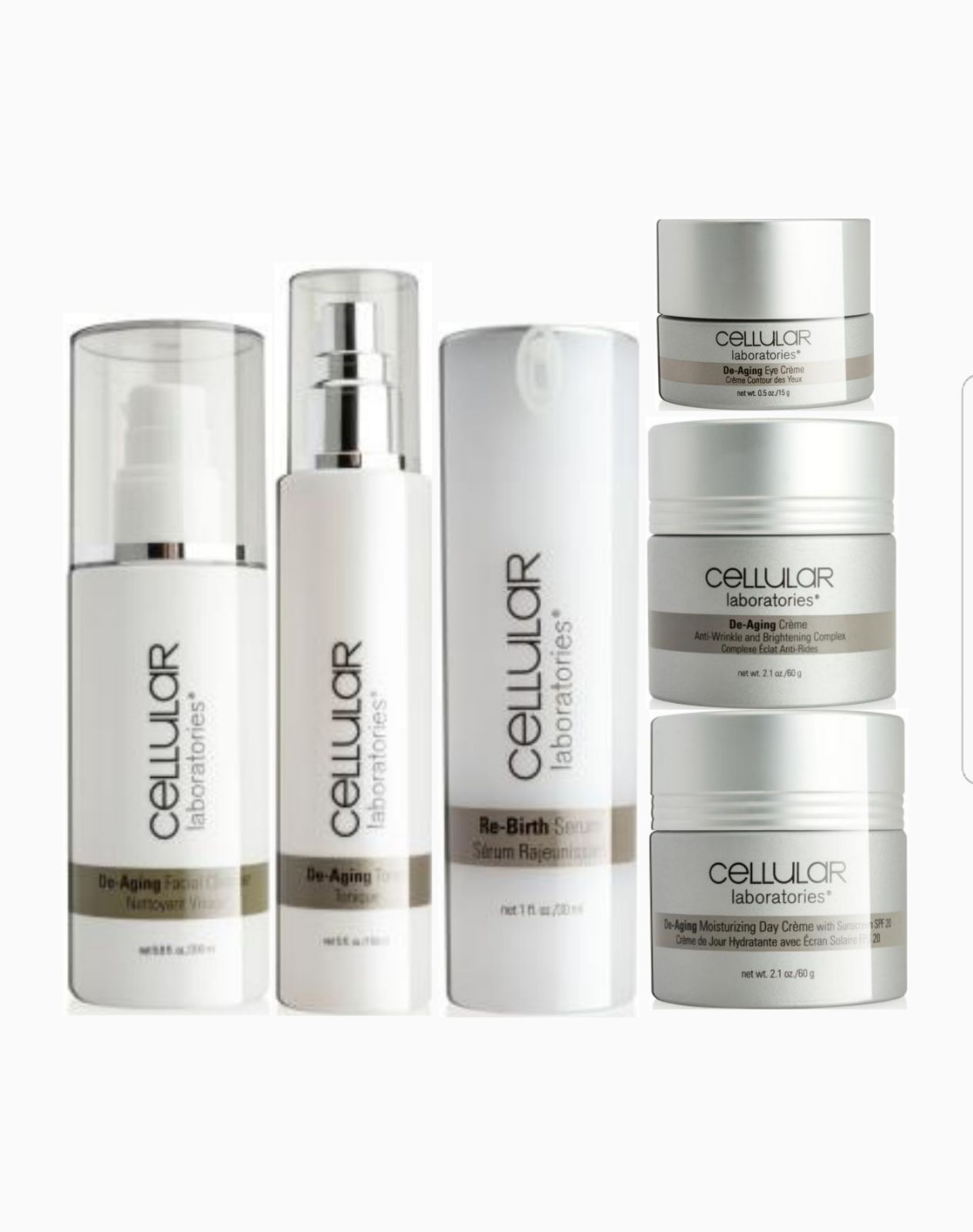 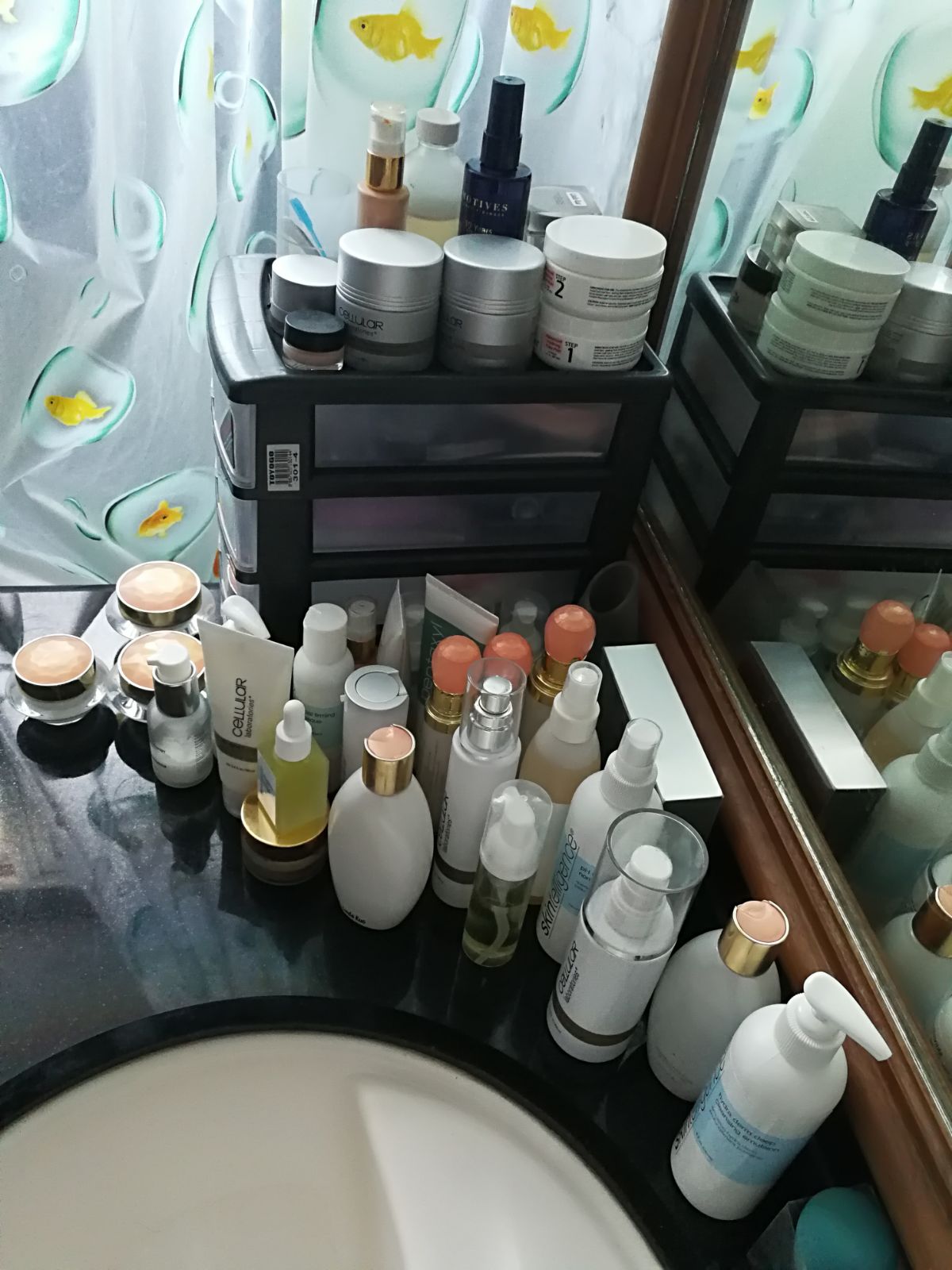 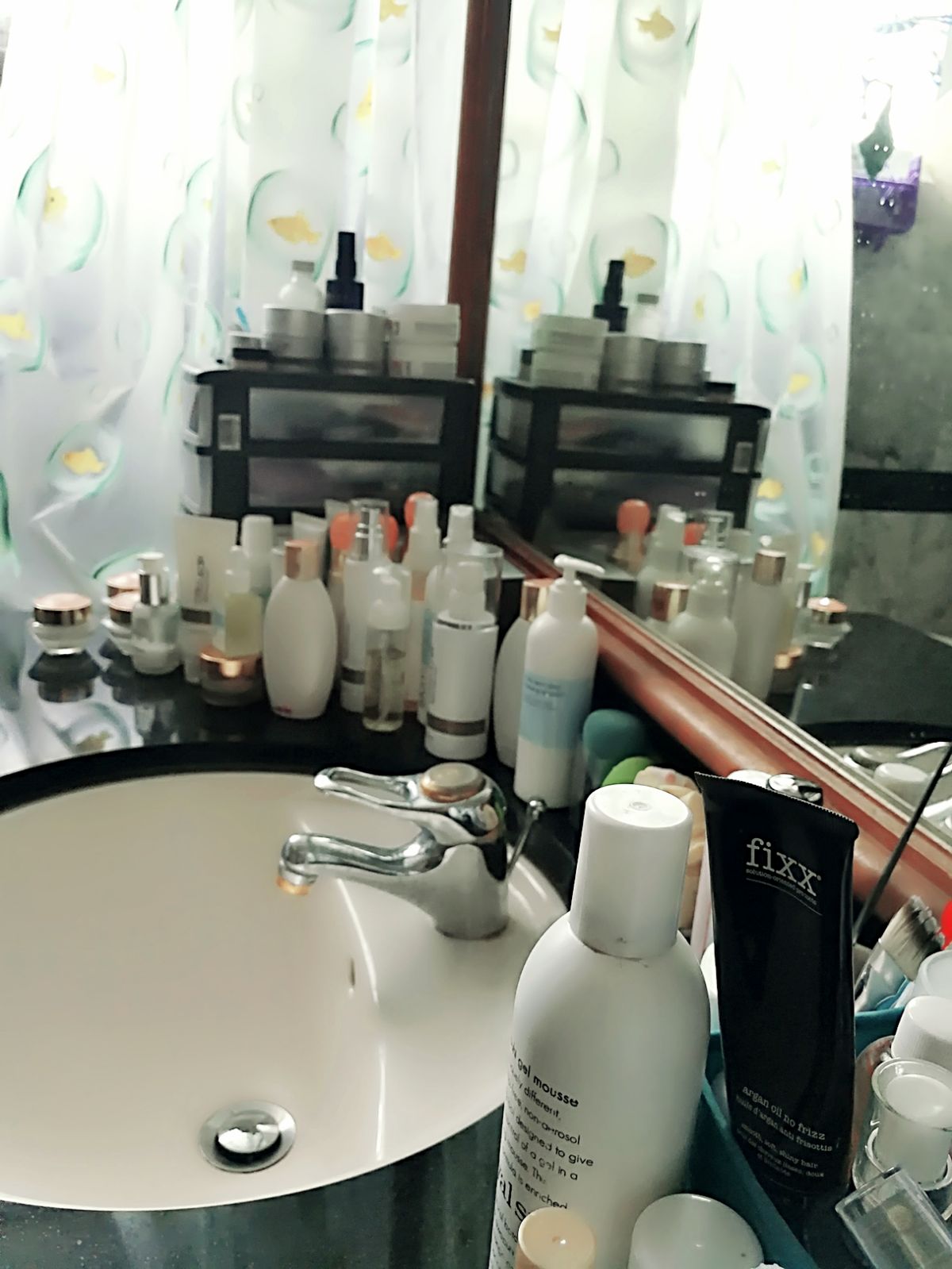 [Speaker Notes: Change with animation. Replace with this slide.]
Invest in yourself and your businessThis is a business built on DUPLICATION
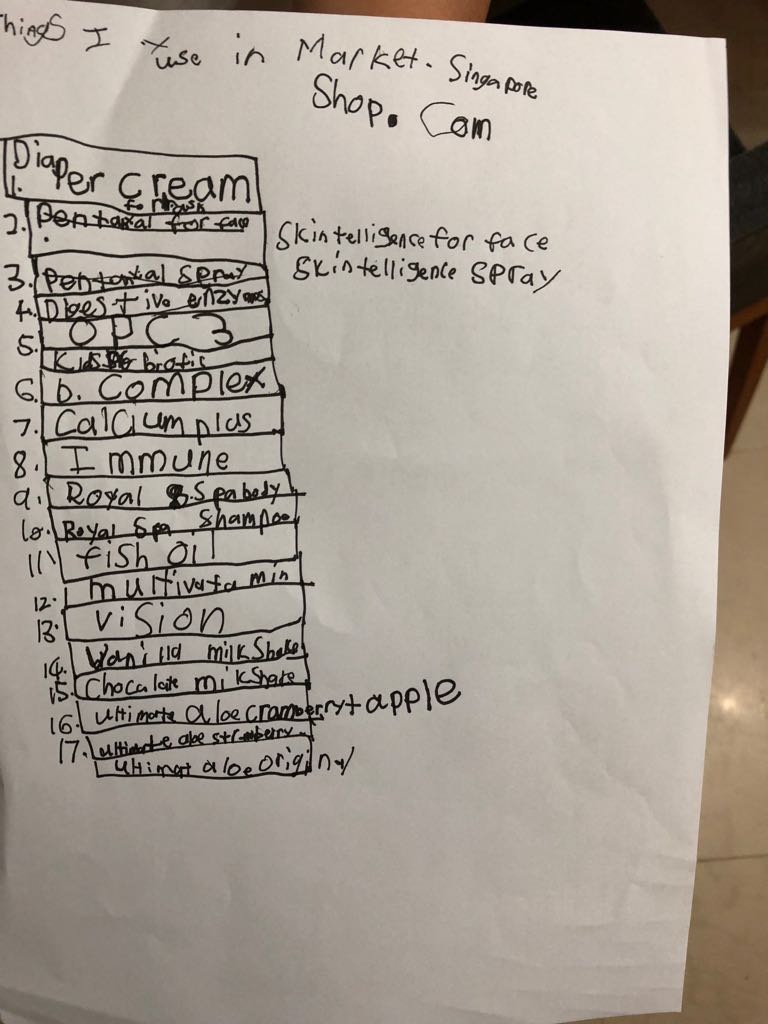 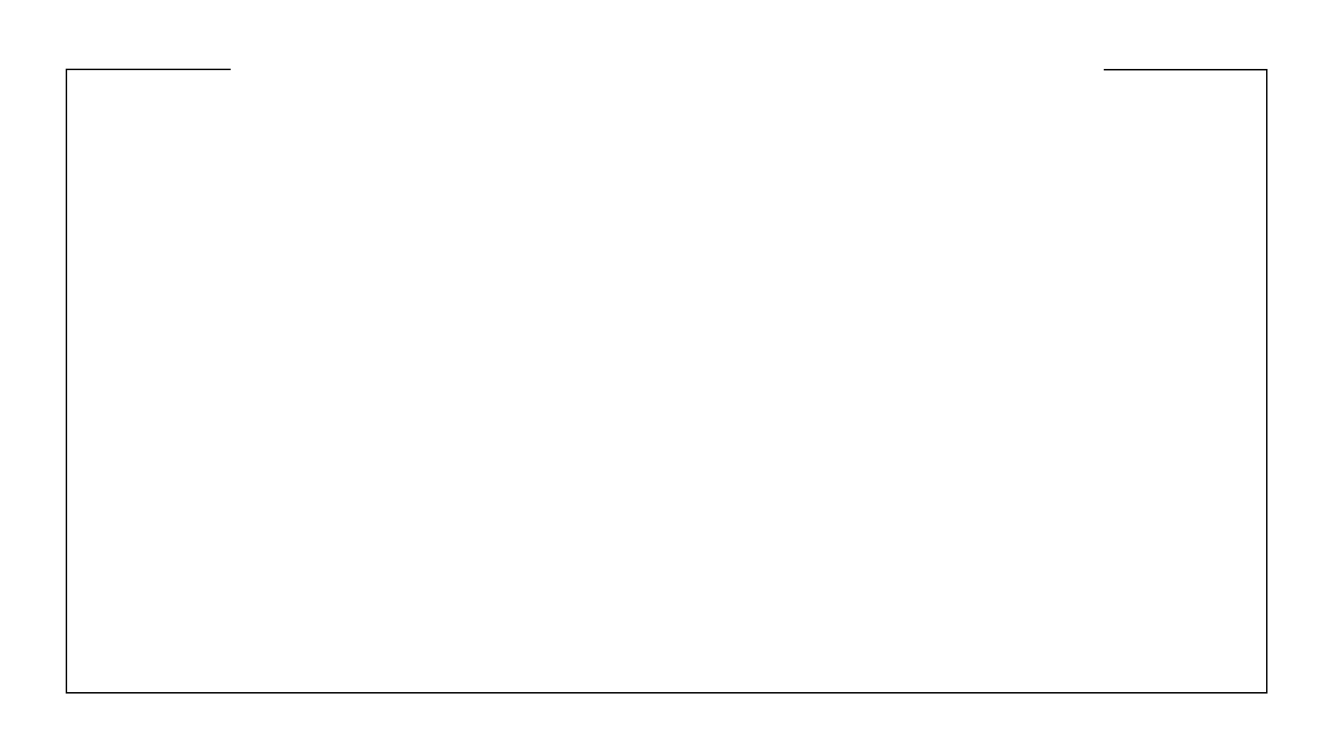 shop.com till you drop!!!
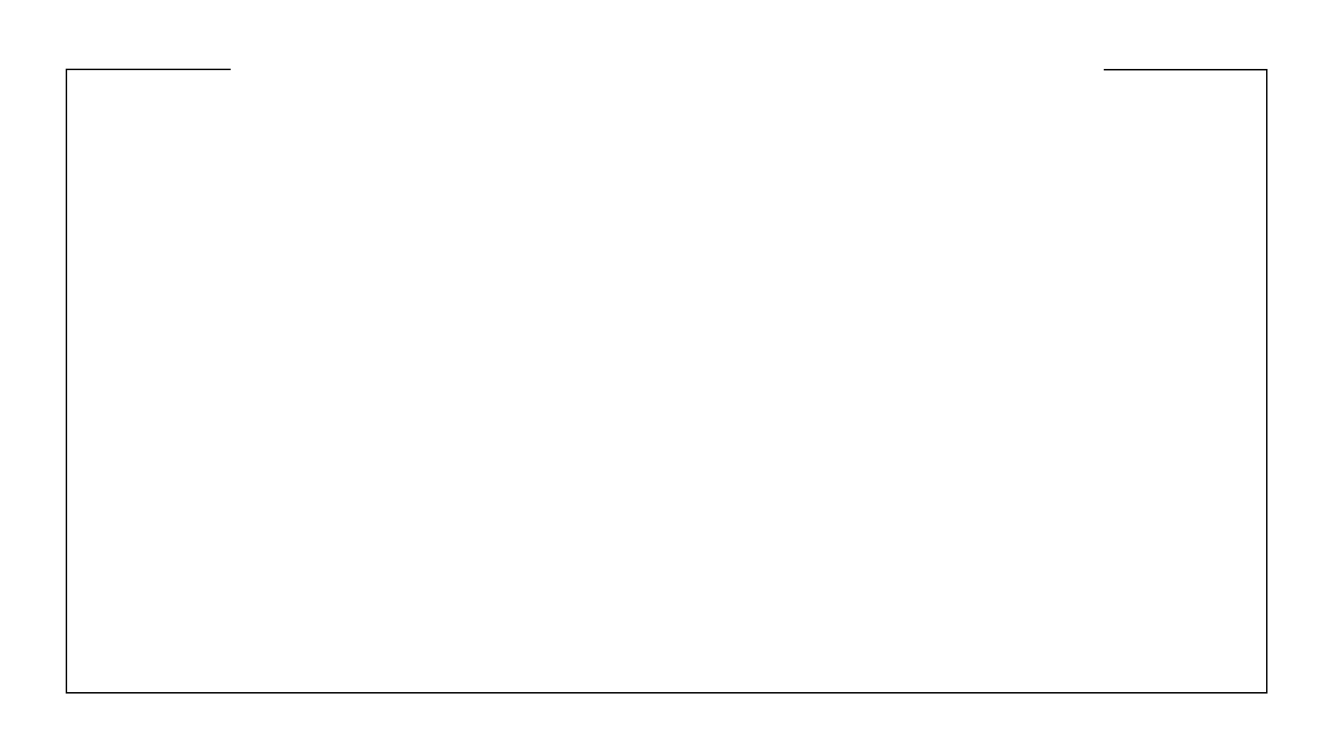 Thank you!